“By Means of Death”
Hebrews 9:14-15
Hebrews 9:14-15, KJV
“14 how much more shall the blood of Christ, who through the eternal Spirit offered Himself without spot to God, cleanse your conscience from dead works to serve the living God?
15 And for this reason He is the Mediator of the new covenant, by means of death, for the redemption of the transgressions under the first covenant, that those who are called may receive the promise of the eternal inheritance”
2
INTRODUCTION
The life of flesh is in the blood – Lev. 17:11
Blood is essential to life – it transports life giving oxygen and nutrients to all the parts of the body to keep it working
Regulates body temperature, fights disease
There is no life without the blood!
Without the blood of Christ, we will die spiritually and eternally – Heb. 9:22
All spiritual blessings are “in Christ”
Eph. 1:3
3
[Speaker Notes: Leviticus 17:10-11 KJV 10 And whatsoever man there be of the house of Israel, or of the strangers that sojourn among you, that eateth any manner of blood; I will even set my face against that soul that eateth blood, and will cut him off from among his people. 11 For the life of the flesh is in the blood: and I have given it to you upon the altar to make an atonement for your souls: for it is the blood that maketh an atonement for the soul.
Genesis 9:4-7 KJV 4 But flesh with the life thereof, which is the blood thereof, shall ye not eat. 5 And surely your blood of your lives will I require; at the hand of every beast will I require it, and at the hand of man; at the hand of every man's brother will I require the life of man. 6 Whoso sheddeth man's blood, by man shall his blood be shed: for in the image of God made he man. 7 And you, be ye fruitful, and multiply; bring forth abundantly in the earth, and multiply therein.

Ephesians 1:3 NKJV 3 Blessed be the God and Father of our Lord Jesus Christ, who has blessed us with every spiritual blessing in the heavenly places in Christ,]
INTRODUCTION
Only obedient believers can be recipients of these spiritual blessings
Col. 1:12-14; Heb. 3:14
We must never loose sight of what the blood of Christ – by His death –  made possible and accomplishes for us!
Jesus died that we might live – 1 John 4:9
In this lesson, we will consider a number of benefits made possible to all men…
“by means of death”
4
[Speaker Notes: Colossians 1:12-14 NKJV 10 that you may walk worthy of the Lord, fully pleasing Him, being fruitful in every good work and increasing in the knowledge of God; 11 strengthened with all might, according to His glorious power, for all patience and longsuffering with joy;12 giving thanks to the Father who has qualified us to be partakers of the inheritance of the saints in the light. 13 He has delivered us from the power of darkness and conveyed us into the kingdom of the Son of His love, 14 in whom we have redemption through His blood, the forgiveness of sins.

Hebrews 3:14-15 NKJV 14 For we have become partakers of Christ if we hold the beginning of our confidence steadfast to the end, 15 while it is said: "Today, if you will hear His voice, Do not harden your hearts as in the rebellion.“

1 John 4:9 KJV 9 In this was manifested the love of God toward us, because that God sent his only begotten Son into the world, that we might live through him.

Hebrews 9:15 KJV 15 And for this cause he is the mediator of the new testament, that by means of death, for the redemption of the transgressions that were under the first testament, they which are called might receive the promise of eternal inheritance.]
Blood in God’s Redemptive Plan
It represents life – Gen. 9:4; Lev. 17:10-12
Blood atoned – A life had to be sacrificed
In the OT God taught there was no remission without the giving of life (shedding of blood) – Heb. 9:22
Patriarchal age – Gen. 4:3-4; cf. Heb. 11:4
Mosaic Age
Blood brought deliverance – Ex0. 12:7, 13 
Dedicated and sustained the covenant 
Heb. 9:18-22
5
[Speaker Notes: Genesis 9:4 KJV 4 But flesh with the life thereof, which is the blood thereof, shall ye not eat.
Leviticus 17:10-12 KJV 10 And whatsoever man there be of the house of Israel, or of the strangers that sojourn among you, that eateth any manner of blood; I will even set my face against that soul that eateth blood, and will cut him off from among his people. 11 For the life of the flesh is in the blood: and I have given it to you upon the altar to make an atonement for your souls: for it is the blood that maketh an atonement for the soul. 12 Therefore I said unto the children of Israel, No soul of you shall eat blood, neither shall any stranger that sojourneth among you eat blood.

Hebrews 9:22 KJV 22 And almost all things are by the law purged with blood; and without shedding of blood is no remission.

Genesis 4:3-4 KJV 3 And in process of time it came to pass, that Cain brought of the fruit of the ground an offering unto the LORD. 4 And Abel, he also brought of the firstlings of his flock and of the fat thereof. And the LORD had respect unto Abel and to his offering
Hebrews 11:4 KJV 4 By faith Abel offered unto God a more excellent sacrifice than Cain, by which he obtained witness that he was righteous, God testifying of his gifts: and by it he being dead yet speaketh.

Exodus 12:7 KJV 7 And they shall take of the blood, and strike it on the two side posts and on the upper door post of the houses, wherein they shall eat it.
Exodus 12:13 KJV 13 And the blood shall be to you for a token upon the houses where ye are: and when I see the blood, I will pass over you, and the plague shall not be upon you to destroy you, when I smite the land of Egypt.

Hebrews 9:18-22 KJV 18 Whereupon neither the first testament was dedicated without blood. 19 For when Moses had spoken every precept to all the people according to the law, he took the blood of calves and of goats, with water, and scarlet wool, and hyssop, and sprinkled both the book, and all the people, 20 Saying, This is the blood of the testament which God hath enjoined unto you. 21 Moreover he sprinkled with blood both the tabernacle, and all the vessels of the ministry. 22 And almost all things are by the law purged with blood; and without shedding of blood is no remission.]
Blood in God’s Redemptive Plan
Animal blood could not take away sin
Heb. 10:1-4
Purposes of animal blood included…
Being a shadow of Christ’s sacrifice – 10:1
To bring remembrance of sin – 10:2-3
It demonstrated the faith of the offeror – 10:3
Christs’ blood has been offered…
For all mankind – Heb. 2:9
He gave His life (death) – offered His Own blood – by means of death – the blood of the covenant – the shedding of blood remits
Heb. 9:12-15, 20-22
6
[Speaker Notes: Heb 10:1 For the law having a shadow of good things to come, and not the very image of the things, can never with those sacrifices which they offered year by year continually make the comers thereunto perfect.
 2 For then would they not have ceased to be offered? because that the worshippers once purged should have had no more conscience of sins.
 3 But in those sacrifices there is a remembrance again made of sins every year.
 4 For it is not possible that the blood of bulls and of goats should take away sins.

 Hebrews 2:9 KJV 9 But we see Jesus, who was made a little lower than the angels for the suffering of death, crowned with glory and honour; that he by the grace of God should taste death for every man.

Hebrews 9:12-15 KJV 12 Neither by the blood of goats and calves, but by his own blood he entered in once into the holy place, having obtained eternal redemption for us. 13 For if the blood of bulls and of goats, and the ashes of an heifer sprinkling the unclean, sanctifieth to the purifying of the flesh: 14 How much more shall the blood of Christ, who through the eternal Spirit offered himself without spot to God, purge your conscience from dead works to serve the living God? 15 And for this cause he is the mediator of the new testament, that by means of death, for the redemption of the transgressions that were under the first testament, they which are called might receive the promise of eternal inheritance.

Hebrews 9:20-22 KJV 20 Saying, This is the blood of the testament which God hath enjoined unto you. 21 Moreover he sprinkled with blood both the tabernacle, and all the vessels of the ministry. 22 And almost all things are by the law purged with blood; and without shedding of blood is no remission]
The Benefits Made Possible “By Means of Death”
7
The New Covenant Dedicated
Authority and blessing of the new covenant initiated – Matt. 26:28
Heb. 9:15-17
The terms and blessings were declared on Pentecost – Acts 2
Sins Are Taken Away (Remission)
By “the Lamb of God” – John 1:29
“without spot or blemish” – 1 Peter 1:19 
Heb. 9:22; 10:17-18; Acts 2:38; Matt. 26:28
“by means of death”
8
[Speaker Notes: Matthew 26:28 KJV 28 For this is my blood of the new testament, which is shed for many for the remission of sins.

Hebrews 9:15 NKJV 15 And for this reason He is the Mediator of the new covenant, by means of death, for the redemption of the transgressions under the first covenant, that those who are called may receive the promise of the eternal inheritance.

John 1:29 KJV 29 The next day John seeth Jesus coming unto him, and saith, Behold the Lamb of God, which taketh away the sin of the world.
Joh 1:36 And looking upon Jesus as he walked, he saith, Behold the Lamb of God! (KJV)
1 Peter 1:18-19 KJV 18 Forasmuch as ye know that ye were not redeemed with corruptible things, as silver and gold, from your vain conversation received by tradition from your fathers;19 But with the precious blood of Christ, as of a lamb without blemish and without spot:

Hebrews 9:22 KJV 22 And almost all things are by the law purged with blood; and without shedding of blood is no remission.
Hebrews 10:17-18 KJV 17 And their sins and iniquities will I remember no more. 18 Now where remission of these is, there is no more offering for sin.
Acts 2:38 KJV 38 Then Peter said unto them, Repent, and be baptized every one of you in the name of Jesus Christ for the remission of sins, and ye shall receive the gift of the Holy Ghost.
Matthew 26:28 KJV 28 For this is my blood of the new testament, which is shed for many for the remission of sins.]
“FOR the remission”
Blood Shed
Matt. 26:28
“FOR the remission of sins”
εἰς ἄφεσιν ἁμαρτιῶν
Repent And 
Be Baptized 
Acts 2:38
9
[Speaker Notes: Matt. 26:28 - For this is my blood of the new testament, which is shed for many for the remission of sins.
Acts 2:38 - Then Peter said unto them, Repent, and be baptized every one of you in the name of Jesus Christ for the remission of sins, and ye shall receive the gift of the Holy Ghost.

For (eis) remission (aphesis) sins (harmitia)]
We are Reconciled –
Reconciliation = “the restoration of the favor of God to sinners” – Thayer
To reconcile (those we are at variance)
Return to favor with, be reconciled to one
To receive one into favor
To produce harmony, return to favor, atonement (at-one-ment) – “the state of being at one.”
Rom. 5:10-11
Col. 1:19-22
“by means of death”
“And all things are of God, who hath reconciled us to himself by Jesus Christ, and hath given to us the ministry of reconciliation” – 2 Cor. 5:18 KJV
10
[Speaker Notes: Romans 5:10-11 KJV 10 For if, when we were enemies, we were reconciled to God by the death of his Son, much more, being reconciled, we shall be saved by his life. 11 And not only so, but we also joy in God through our Lord Jesus Christ, by whom we have now received the atonement.

Colossians 1:19-21 KJV 19 For it pleased the Father that in him should all fulness dwell; 20 And, having made peace through the blood of his cross, by him to reconcile all things unto himself; by him, I say, whether they be things in earth, or things in heaven. 21 And you, that were sometime alienated and enemies in your mind by wicked works, yet now hath he reconciled.

2 Corinthians 5:16-21 KJV 16 Wherefore henceforth know we no man after the flesh: yea, though we have known Christ after the flesh, yet now henceforth know we him no more. 17 Therefore if any man be in Christ, he is a new creature: old things are passed away; behold, all things are become new. 18 And all things are of God, who hath reconciled us to himself by Jesus Christ, and hath given to us the ministry of reconciliation; 19 To wit, that God was in Christ, reconciling the world unto himself, not imputing their trespasses unto them; and hath committed unto us the word of reconciliation. 20 Now then we are ambassadors for Christ, as though God did beseech you by us: we pray you in Christ's stead, be ye reconciled to God. 21 For he hath made him to be sin for us, who knew no sin; that we might be made the righteousness of God in him.]
We are Redeemed – Eph. 1:7
Forgiveness of sins – granted by the means of His death (blood)
A releasing effected by payment of ransom…deliverance…liberation procured by the payment of ransom
Jesus gave His life as the ransom price
“by means of death”
“Even as the Son of man came not to be ministered unto, but to minister, and to give his life a ransom for many”
Matt. 20:28, KJV
11
[Speaker Notes: Ephesians 1:3-7 KJV 3 Blessed be the God and Father of our Lord Jesus Christ, who hath blessed us with all spiritual blessings in heavenly places in Christ: 4 According as he hath chosen us in him before the foundation of the world, that we should be holy and without blame before him in love: 5 Having predestinated us unto the adoption of children by Jesus Christ to himself, according to the good pleasure of his will, 6 To the praise of the glory of his grace, wherein he hath made us accepted in the beloved. 7 In whom we have redemption through his blood, the forgiveness of sins, according to the riches of his grace;

Matthew 20:20-28 KJV 20 Then came to him the mother of Zebedee's children with her sons, worshipping him, and desiring a certain thing of him. 21 And he said unto her, What wilt thou? She saith unto him, Grant that these my two sons may sit, the one on thy right hand, and the other on the left, in thy kingdom. 22 But Jesus answered and said, Ye know not what ye ask. Are ye able to drink of the cup that I shall drink of, and to be baptized with the baptism that I am baptized with? They say unto him, We are able. 23 And he saith unto them, Ye shall drink indeed of my cup, and be baptized with the baptism that I am baptized with: but to sit on my right hand, and on my left, is not mine to give, but it shall be given to them for whom it is prepared of my Father. 24 And when the ten heard it, they were moved with indignation against the two brethren. 25 But Jesus called them unto him, and said, Ye know that the princes of the Gentiles exercise dominion over them, and they that are great exercise authority upon them. 26 But it shall not be so among you: but whosoever will be great among you, let him be your minister; 27 And whosoever will be chief among you, let him be your servant: 28 Even as the Son of man came not to be ministered unto, but to minister, and to give his life a ransom for many.]
We are Justified – Rom. 5:9; Gal. 2:16
Justification = “To judge, to declare, pronounce righteous and therefore acceptable” – Thayer
“Be acquitted, be pronounced and treated as righteous” – Arndt and Gingrich
“Justification” is a legal term
The best definition for the word is “to vindicate (show to be right), acquit, or to make righteous”
“by means of death”
12
[Speaker Notes: Romans 5:9 KJV 9 Much more then, being now justified by his blood, we shall be saved from wrath through him.

Galatians 2:16 KJV 16 Knowing that a man is not justified by the works of the law, but by the faith of Jesus Christ, even we have believed in Jesus Christ, that we might be justified by the faith of Christ, and not by the works of the law: for by the works of the law shall no flesh be justified.]
We are Sanctified – Heb. 13:12
Sanctification = to be separated from profane things and dedicate to God
A cleansing from dead works – Heb. 9:14
A washing (purifying) away – Rev. 1:5
There is a Propitiation – Rom. 3:25
Propitiation = To appease wrath; obtain mercy
Jesus, our High Priest, secures mercy for sinners – Heb. 9:12
Because of His blood, we enter the presence of God – Heb. 10:19-22
“by means of death”
13
[Speaker Notes: Hebrews 13:12-13 KJV 12 Wherefore Jesus also, that he might sanctify the people with his own blood, suffered without the gate. 

Hebrews 9:14 KJV 14 How much more shall the blood of Christ, who through the eternal Spirit offered himself without spot to God, purge your conscience from dead works to serve the living God?
Revelation 1:5 KJV 5 And from Jesus Christ, who is the faithful witness, and the first begotten of the dead, and the prince of the kings of the earth. Unto him that loved us, and washed us from our sins in his own blood,
_____________________
Romans 3:25 KJV 25 Whom God hath set forth to be a propitiation through faith in his blood, to declare his righteousness for the remission of sins that are past, through the forbearance of God; {set forth: or, foreordained} {remission: or, passing over}

Hebrews 9:12 KJV 12 Neither by the blood of goats and calves, but by his own blood he entered in once into the holy place, having obtained eternal redemption for us.

Hebrews 10:19-22 KJV 19 Having therefore, brethren, boldness to enter into the holiest by the blood of Jesus, 20 By a new and living way, which he hath consecrated for us, through the veil, that is to say, his flesh; 21 And having an high priest over the house of God; 22 Let us draw near with a true heart in full assurance of faith, having our hearts sprinkled from an evil conscience, and our bodies washed with pure water.]
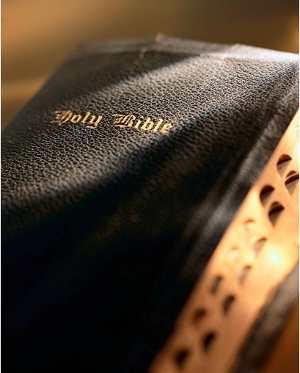 How These Benefits of Christ Death Are Applied
This Photo by Unknown Author is licensed under CC BY-NC-ND
We Must Contact Christs’ Blood
God teaches that His blood is applied to those who have humble obedient faith in Christ – Rom. 3:26
We are baptized into His death – Rom. 6:3
Action of faith obtains benefits – Acts 22:16
Purchased His Church – Acts 20:28
Salvation promise to His Body (church) which we must be in – Eph. 5:23
We enter His blood-bought body when we are baptized – Acts 2:26-41, 47
How Applied To Us
15
[Speaker Notes: Romans 3:26 KJV 26 To declare, I say, at this time his righteousness: that he might be just, and the justifier of him which believeth in Jesus.

Romans 6:1-6 KJV 1 What shall we say then? Shall we continue in sin, that grace may abound? 2 God forbid. How shall we, that are dead to sin, live any longer therein? 3  Know ye not, that so many of us as were baptized into Jesus Christ were baptized into his death? 4 Therefore we are buried with him by baptism into death: that like as Christ was raised up from the dead by the glory of the Father, even so we also should walk in newness of life. 5 For if we have been planted together in the likeness of his death, we shall be also in the likeness of his resurrection: 6 Knowing this, that our old man is crucified with him, that the body of sin might be destroyed, that henceforth we should not serve sin.

Acts 22:16 KJV 16 And now why tarriest thou? arise, and be baptized, and wash away thy sins, calling on the name of the Lord.
Acts 2:38-40 KJV 38 Then Peter said unto them, Repent, and be baptized every one of you in the name of Jesus Christ for the remission of sins, and ye shall receive the gift of the Holy Ghost. 39 For the promise is unto you, and to your children, and to all that are afar off, even as many as the Lord our God shall call. 40 And with many other words did he testify and exhort, saying, Save yourselves from this untoward generation.
Philippians 2:12 KJV 12 Wherefore, my beloved, as ye have always obeyed, not as in my presence only, but now much more in my absence, work out your own salvation with fear and trembling.
_______________________
Acts 20:28 KJV 28 Take heed therefore unto yourselves, and to all the flock, over the which the Holy Ghost hath made you overseers, to feed the church of God, which he hath purchased with his own blood.

Ephesians 5:23 KJV 23 For the husband is the head of the wife, even as Christ is the head of the church: and he is the saviour of the body.

Acts 2:41-47 KJV 41 Then they that gladly received his word were baptized: and the same day there were added unto them about three thousand souls. 42 And they continued stedfastly in the apostles' doctrine and fellowship, and in breaking of bread, and in prayers. 43 And fear came upon every soul: and many wonders and signs were done by the apostles. 44 And all that believed were together, and had all things common; 45 And sold their possessions and goods, and parted them to all men, as every man had need. 46 And they, continuing daily with one accord in the temple, and breaking bread from house to house, did eat their meat with gladness and singleness of heart, 47 Praising God, and having favour with all the people. And the Lord added to the church daily such as should be saved.]
Christs’ Blood Cleanses
A Christians sins are cleansed from sins that are confessed to God
“But if we walk in the light, as he is in the light, we have fellowship one with another, and the blood of Jesus Christ his Son cleanseth us from all sin. If we say that we have no sin, we deceive ourselves, and the truth is not in us. If we confess our sins, he is faithful and just to forgive us our sins, and to cleanse us from all unrighteousness” – 1 John 1:7-9, KJV
How Applied To Us
16
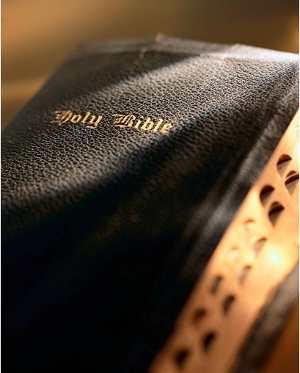 The New Covenant DEDICATED
We Are RECONCILED
We Are REDEEMED
We Are JUSTIFIED
We Are SANCTIFIED
There is a PROPITIATION
REVIEW
“by means of death”
17
This Photo by Unknown 
Author is licensed under CC BY-NC-ND
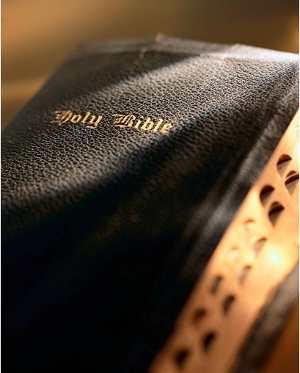 CONCLUSION
Without the blood of Christ that He shed in His death applied to our sins, we are eternally lost!
Be saved by the blood of Christ on His terms!
18
This Photo by Unknown Author is licensed under CC BY-NC-ND
Sirs, What MUST I do…?
Acts 
16:30
Alien sinners MUST…
Hear the Gospel of Christ – Rom. 10:17; Heb. 11:6
Believe the Gospel – John 8:24
Repent of sin in your life – Acts 17:30
Confess that Jesus is the Son of God – Matt. 10:32
Be baptized to wash away your sins – Acts 2:38
An erring child of God MUST…
Repent and Pray for Forgiveness – 1 John 1:7-9
Christians MUST “be faithful unto death”
Endure sufferings to gain the crown – Rev. 2:10
19
[Speaker Notes: Acts 16:30-33 KJV 30 And brought them out, and said, Sirs, what must I do to be saved? 31 And they said, Believe on the Lord Jesus Christ, and thou shalt be saved, and thy house. 32 And they spake unto him the word of the Lord, and to all that were in his house. 33 And he took them the same hour of the night, and washed their stripes; and was baptized, he and all his, straightway.
Rom. 10:17 - So then faith cometh by hearing, and hearing by the word of God.
Heb 11:6 But without faith it is impossible to please him: for he that cometh to God must believe that he is, and that he is a rewarder of them that diligently seek him.
Jn. 8:24 -  I said therefore unto you, that ye shall die in your sins: for if ye believe not that I am he, ye shall die in your sins.
Acts 17:30-31 - And the times of this ignorance God winked at; but now commandeth all men every where to repent: 31 Because he hath appointed a day, in the which he will judge the world in righteousness by that man whom he hath ordained; whereof he hath given assurance unto all men, in that he hath raised him from the dead.
Matt. 10:32 - Whosoever therefore shall confess me before men, him will I confess also before my Father which is in heaven.
Acts 8:36-37 NKJV 36 Now as they went down the road, they came to some water. And the eunuch said, "See, here is water. What hinders me from being baptized?" 37 Then Philip said, "If you believe with all your heart, you may." And he answered and said, "I believe that Jesus Christ is the Son of God.“38 So he commanded the chariot to stand still. And both Philip and the eunuch went down into the water, and he baptized him. 
Acts 2:38 - Then Peter said unto them, Repent, and be baptized every one of you in the name of Jesus Christ for the remission of sins, and ye shall receive the gift of the Holy Ghost.
1 Jn. 1:7-9 - But if we walk in the light, as he is in the light, we have fellowship one with another, and the blood of Jesus Christ his Son cleanseth us from all sin. 8 If we say that we have no sin, we deceive ourselves, and the truth is not in us. 9 If we confess our sins, he is faithful and just to forgive us our sins, and to cleanse us from all unrighteousness.
Rev. 2:10 - Fear none of those things which thou shalt suffer: behold, the devil shall cast some of you into prison, that ye may be tried; and ye shall have tribulation ten days: be thou faithful unto death, and I will give thee a crown of life.]